Thought for the Day – Background information for Adults.


Collective worship in schools aims to provide the opportunity for pupils to worship God, to consider spiritual and moral issues and to explore their own beliefs; to encourage participation and response, whether through active involvement in the presentation of worship or through listening to and joining in the worship offered; and to develop community spirit, promote a common ethos and shared values, and reinforce positive attitudes.  Collective worship allows time for personal reflection and prayer.

Acts of collective worship may include exploring an idea or theme, hearing quotes from an individual or a story about someone’s life and their impact in the world, for example.  It gives opportunities for pupils to reflect on a diverse range of world views, religious and otherwise.  Collective acts of worship can contain some elements which relate specifically to the Christian religion, and, where appropriate, address the special status accorded to Jesus, but when such material is shared with non-Christian pupils it is shared in a spirit and in a manner which is educational in intent.  In other words, pupils are informed that Christians believe that Jesus is the Son of God.  Christians who attend the act of collective worship might be afforded an opportunity to worship him.   However, whilst non-Christian pupils will not be required to worship Jesus, they shall be invited, to encourage the feeling of community, to reflect in silence on what they have heard.
Taken from a Save the Children Document
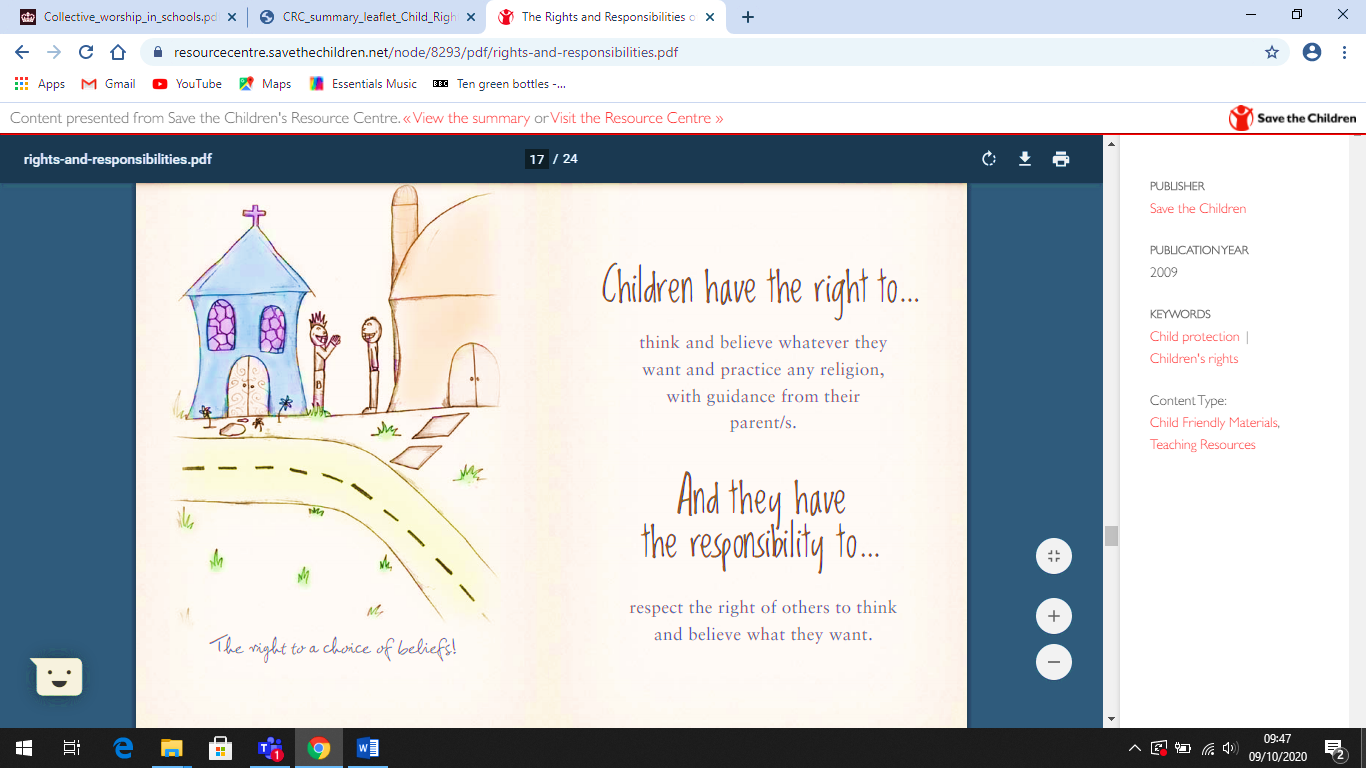 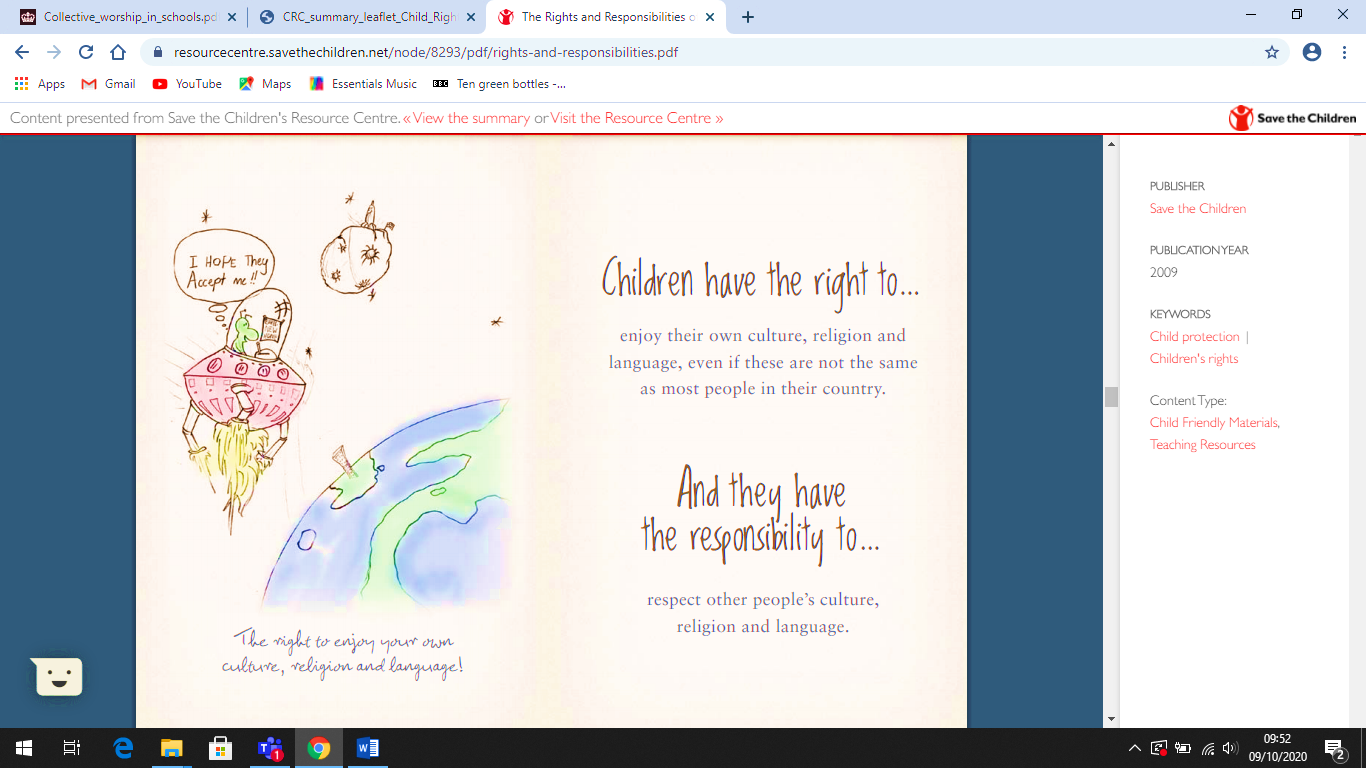 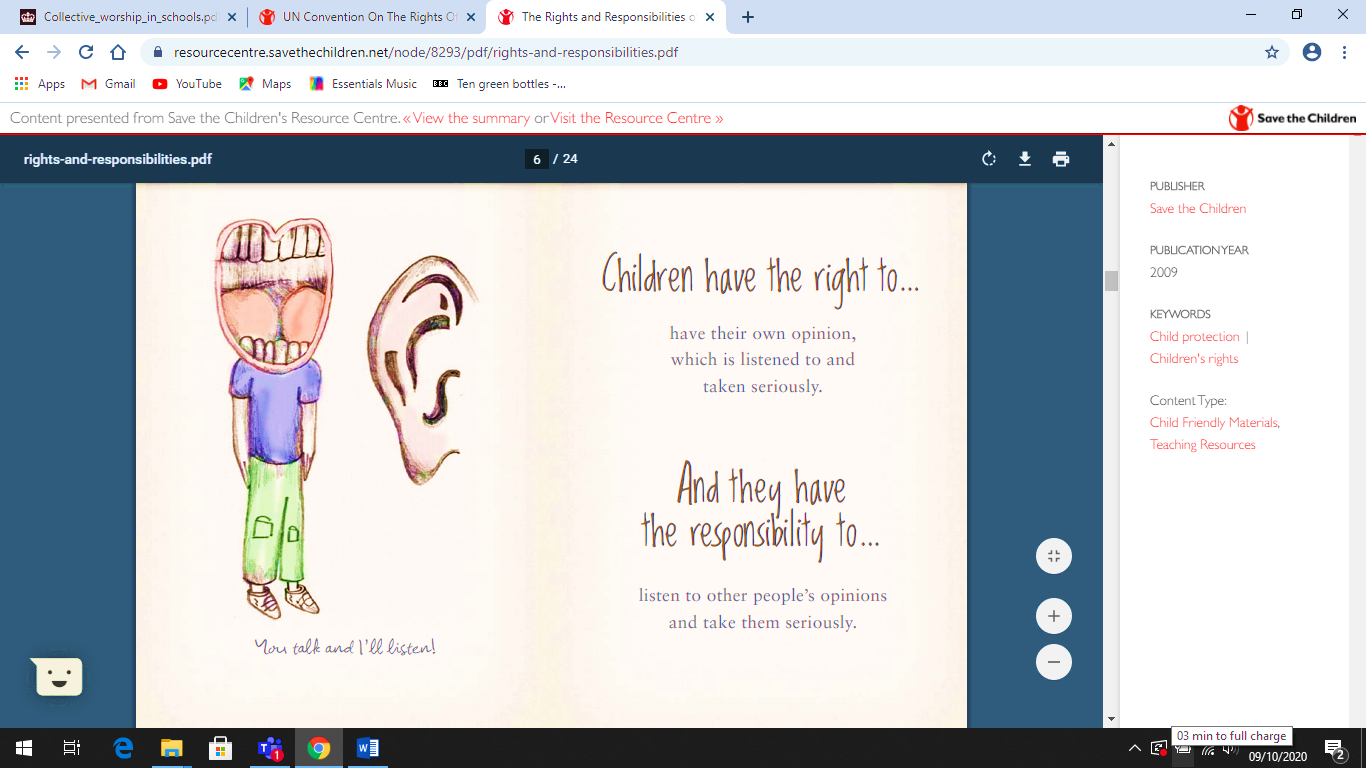 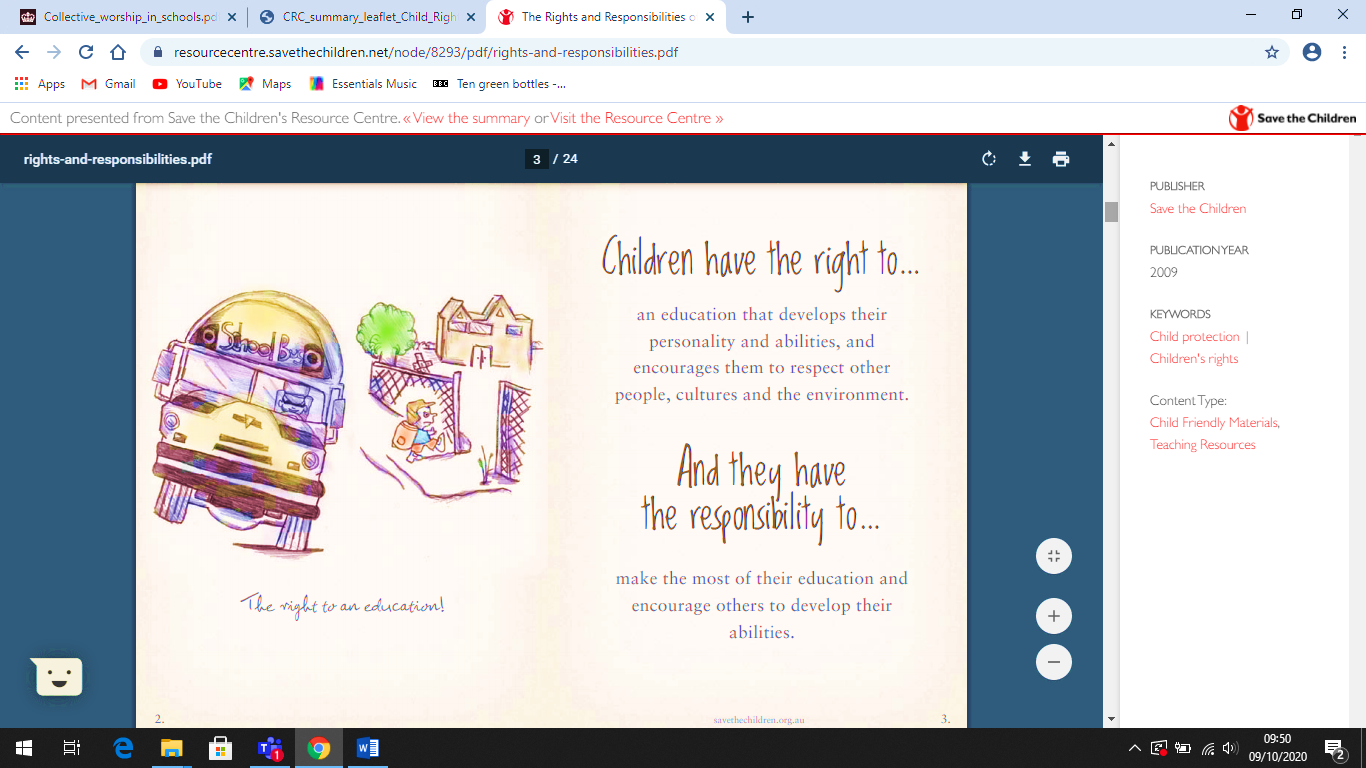 Monday
Hope
Hope is confidently expecting something good will happen, even if it takes a long time.

What is confidence? 
(knowing you can trust someone or yourself/ feeling strong)
When you first came into school you might have felt nervous (not confident) because you didn’t know what to expect.  Now you feel confident at school most of the time.  

What do you feel confident doing in school now?
(You know where to get the paint when you want to paint a picture/ you know where to get the dressing up clothes from/ you know who to ask if you need help.)

What does it mean to expect something will happen?
(to believe something will happen)
when we go into the hall at lunch time, we expect to be given food to eat/ when the maths equipment is set out, we expect to be allowed to use it

Hope is a useful way of thinking.  It helps us to feel good and not give up.  Sometimes we have to wait a long time for good things to happen.

But be careful….hope isn’t like a magic wand – it wouldn’t be sensible to hope that I can cross the road safely, on my own, with my eyes closed!
Tuesday
Eating good things and looking after our bodies.
What does it mean to be healthy?  
To look after our bodies.

(write a list of ideas together.)

How to look after our bodies
to eat good things often and ‘treats’ only every now and again
to do exercise
to stop germs getting into our bodies
wash our hands 
clean our teeth


Our bodies usually work well.  When our bodies don’t work well, we can feel bad.  Looking after our bodies can help to make us feel good.  Some people say ‘If you put rubbish in, you will get rubbish out’, so if you put good things in, you should feel good.

Some people believe that God made our body and he would want us to look after it.
Some people believe that our body can be a place for God to be – so those people would want their body to be perfect for him.
Wednesday
Having a Healthy Mind.
We are more than what we can see.  I can’t see what you are thinking about, for example.

How do we know if someone is feeling sad?  
(crying/unhappy face/quiet/grumpy mood/ being unkind to others)

Sometimes people look happy but are worrying or feel sad inside.
What could you do if you feel sad?  (tell someone you trust)

Sometimes we wake up and feel sad and we know why, sometimes we don’t know why.
Sometimes we can feel scared because someone told us a scary story or we watched a scary film.
Sometimes we can feel sad because someone said something unkind.


What could we do to keep our minds and thoughts healthy:-
Say kind, encouraging things to each other and ourselves
Read and watch good things
At night, try to remember one good thing that happened today.
If something bad happens, think about how you might be able use your experience to help someone else.
Thursday
Healthy Friendships
Who do you like to spend time with?
(parents/ grandparents/carers/child-minder/ neighbours/friends/family/pets/teachers)

Why do you like spending time with them?
(we have fun/ they make me laugh/ they listen to me/ they are kind/ I feel safe/ they share)


Would you want to spend time with someone who hurt you or wouldn’t share?
(no)

Will people want to spend time with you, if you hurt other or won’t share?
(no)

When Jesus was alive he said:
 			“Do for other people the same things you want them to do for you.”

Christians think that man called Matthew heard what Jesus said and wrote it down.

Do you think this is a good rule?
Friday
What do you like about our school?

What have you learned this week?

Have you helped someone else to learn? 


Ask the children to listen to our school prayer.


Remind the children that
Amen means- “I agree”

The children might like to say “Amen” at the end.
Our School Prayer.

God bless our school.
Bless those who teach,
Bless those who learn,
Bless us with knowledge.
Amen.